Les 15 Samen aan de slag
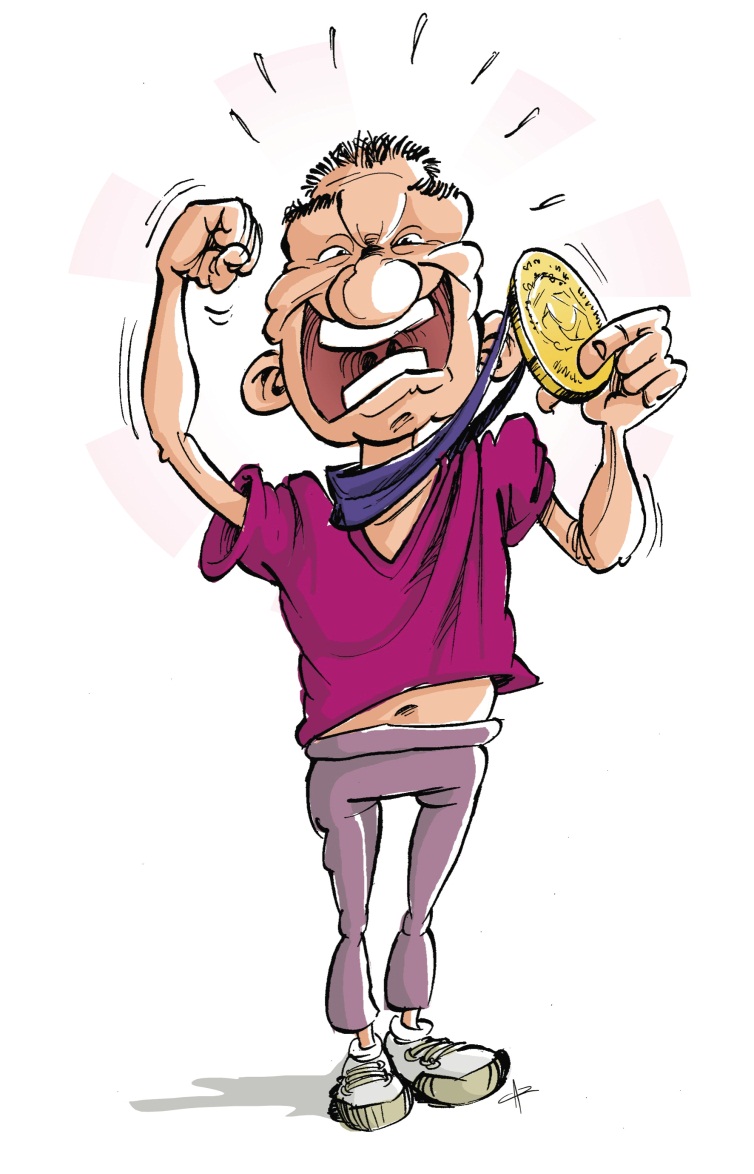 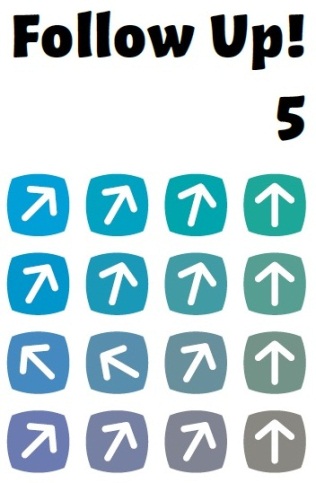 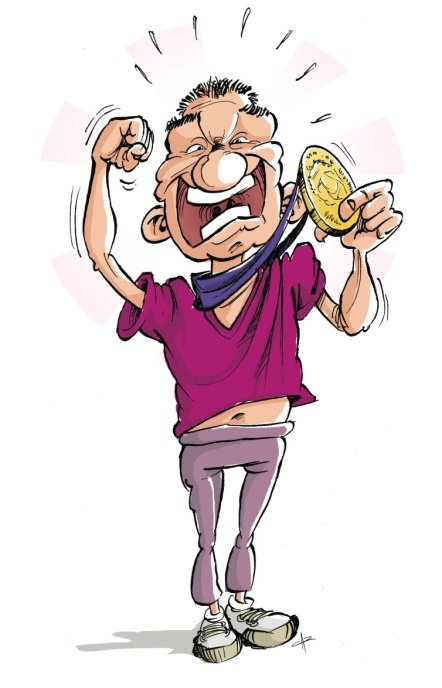 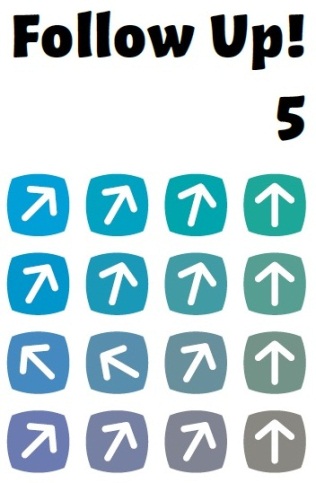 Les 15 Samen aan de slag